Téma 11_Automatické systémy
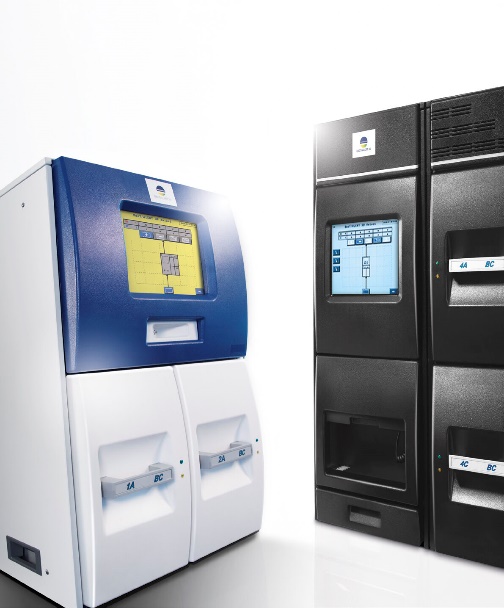 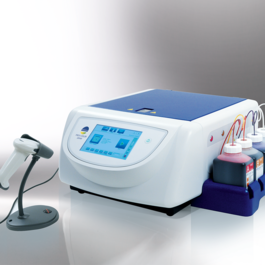 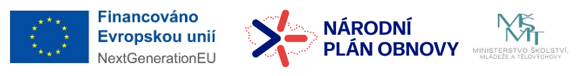 Automatizace v mikrobiální diagnostice
automatizované a poloautomatizované systémy
možnosti jsou vzhledem k práci s živým organismem značně omezené (oproti např. lékařské biochemii)
průlom díky systémům metabolické kultivace (hemokultivace, detekce mykobakterií)
Metabolická kultivace
v pravidelných intervalech automaticky sledována metabolická aktivita bakterií v lahvičce (např. detekce spotřeby kyslíku) a je zaznamenána přístrojem
využití komerčních kultivačních médií
aplikace klinického vzorku do média
Barvící automat
barvení podle Grama
plná sledovatelnost pro účely akreditace
standardizované výsledky během několika minut
každé sklíčko se barví odděleně a vždy čerstvou reagencií
uzavřené reakční láhve, integrovaná nádrž na odpad - laborant se nedostane do přímého styku s chemikáliemi
ekonomické i ekologické díky využití pouze potřebného množství reagencií
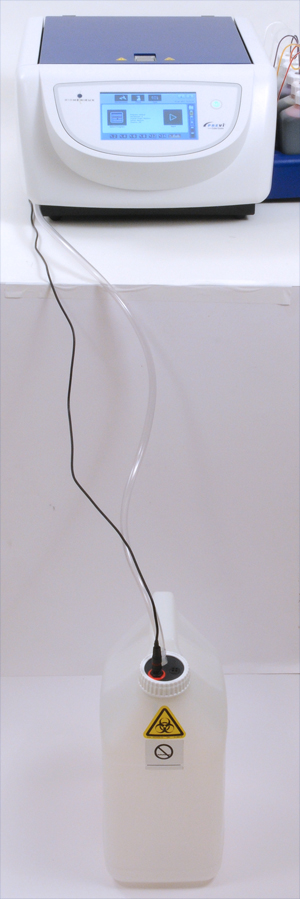 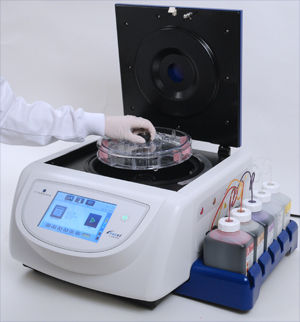 PREVI® Color Gram
Mikrobiální detekční systémy
záchyt široké řady mikroorganismů, včetně bakterií, houbových organismů a mykobakterií
hemokultivace nebo kultivace mykobakterií
čtečka čárových kódů načte ID číslo lahvičky
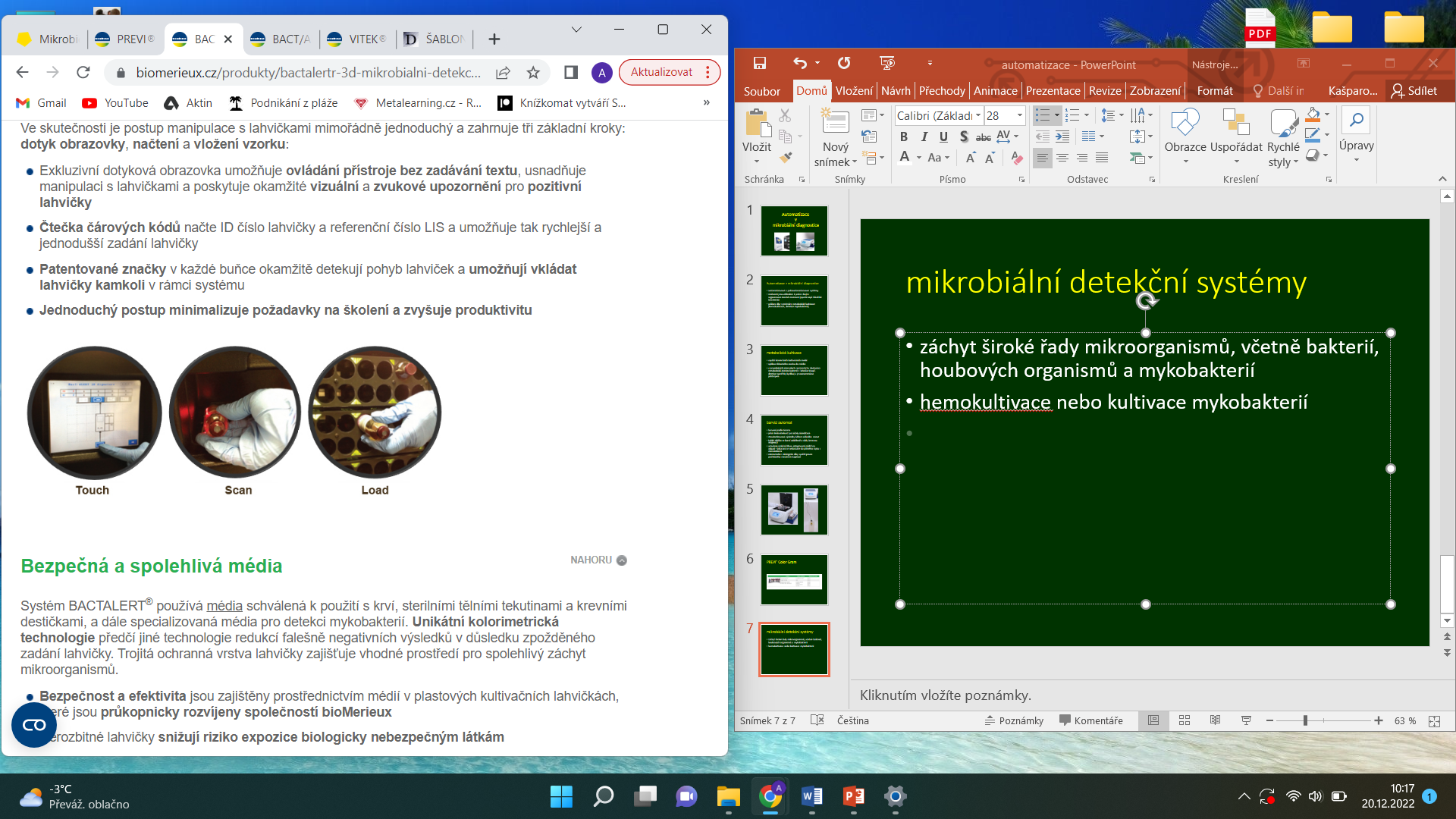 Mikrobiální detekční systémy
např. Enterobacteriaceae - monitoring růstu organismů kontrolou uvolňování CO2 pomocí kolorimetrického a fluorescenčního senzoru
další org.: Mycobacterium avium, Histoplasma capsulatum, Pseudomonas aeruginosa
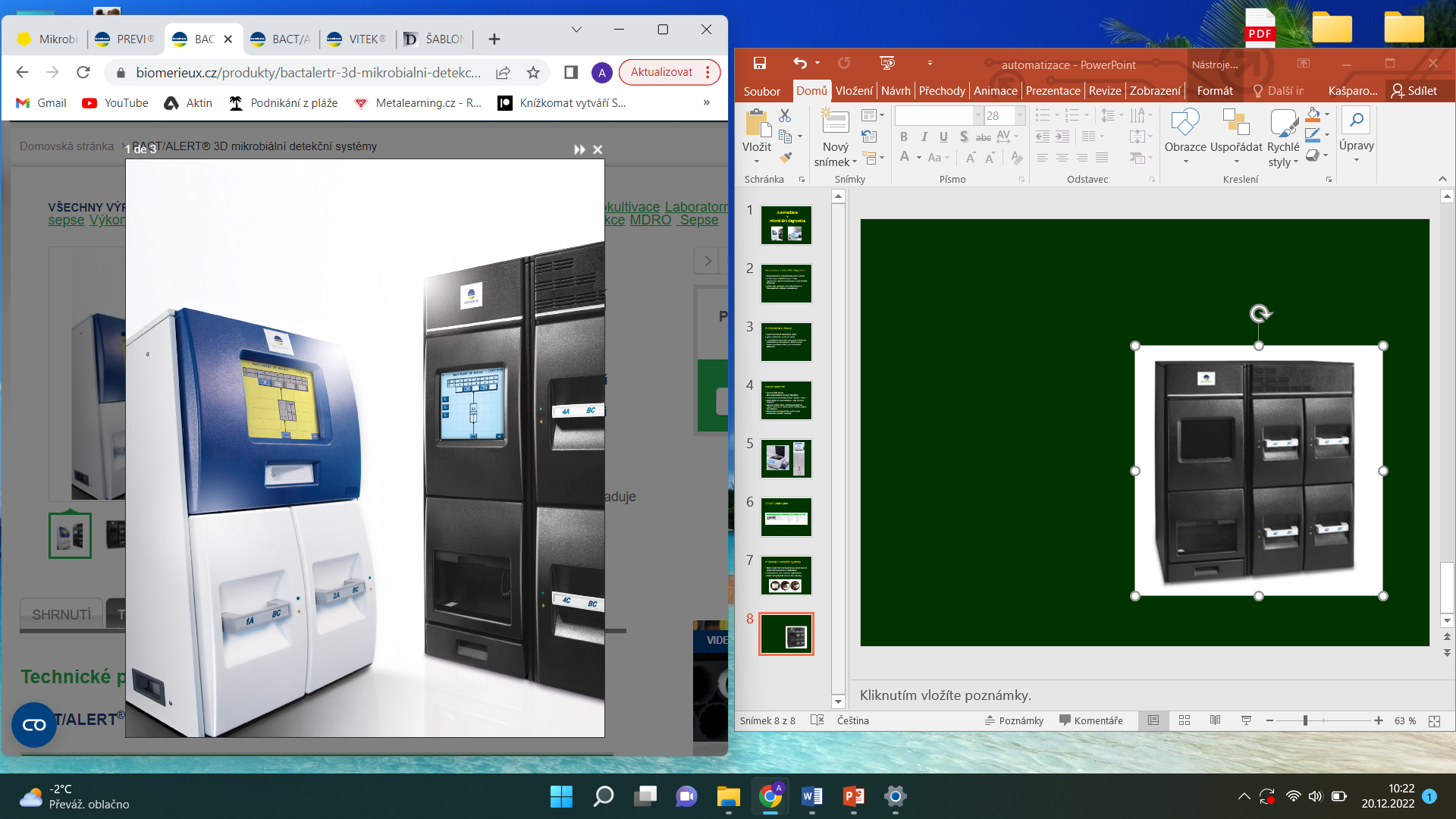 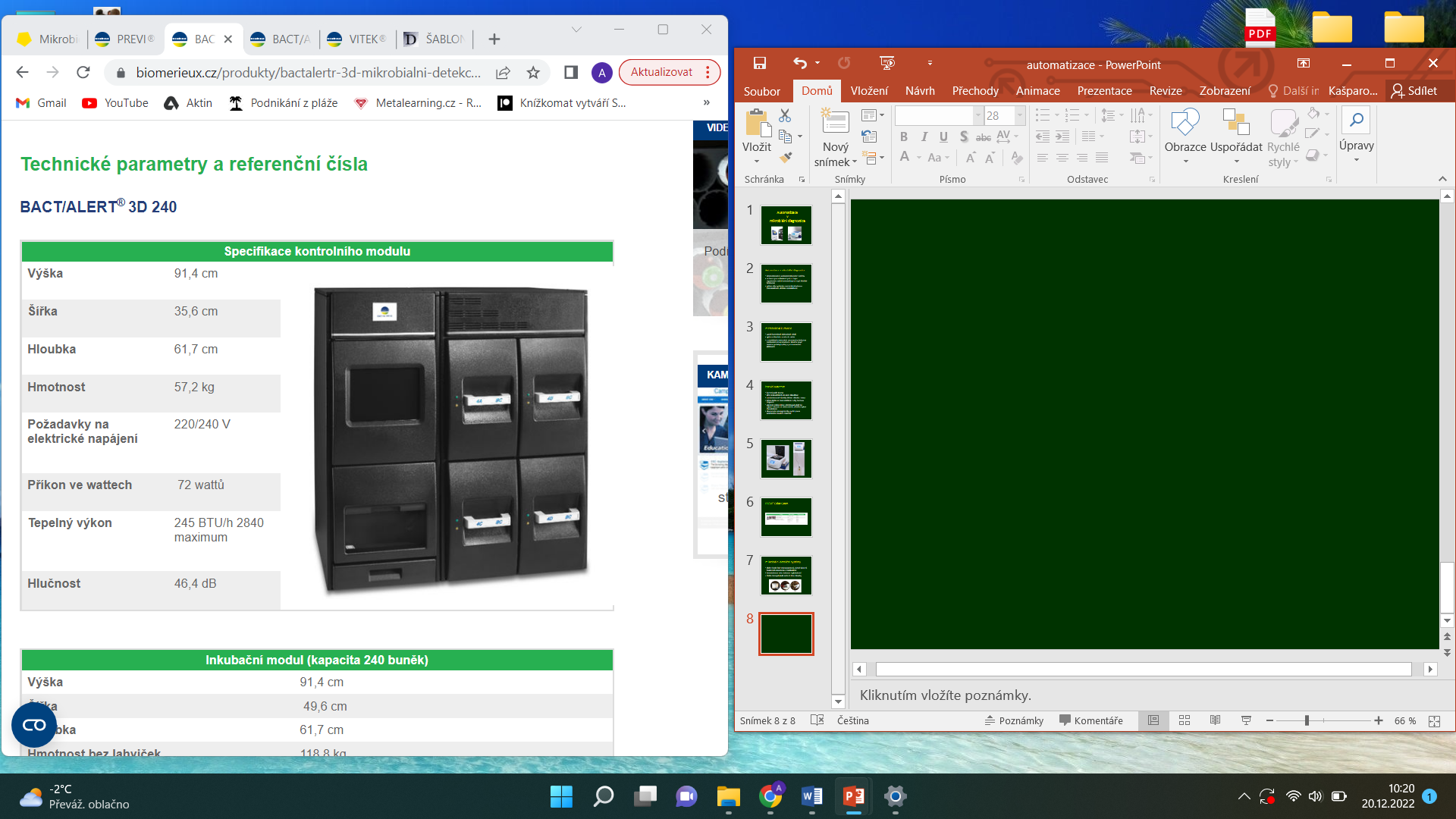 Kultivační média s kolorimetrickou detekcí
speciální senzory na bázi tekutých emulzí ve spodní části každé kultivační lahvičky viditelně změní barvu při každé změně pH v důsledku zvýšené produkce CO2 mikroorganismy
přístroje měří změnu barvy každých deset minut a následně analyzují naměřené změny
algoritmy zajišťují včasnou 
   detekci mikroorganismů
viditelná změna zbarvení pomůže
   identifikovat potenciální pozitivní 
   lahvičky před zadáním do systému
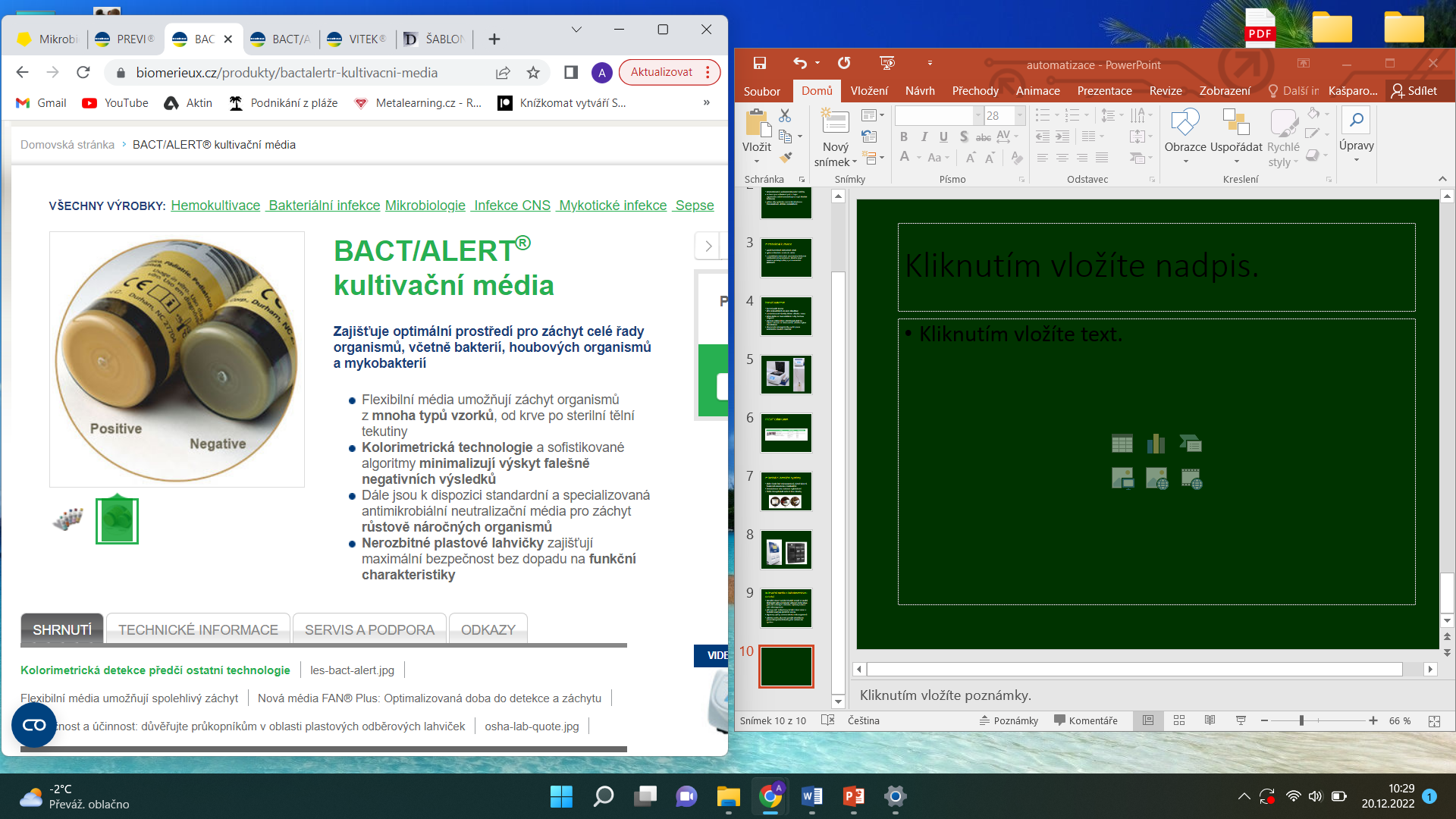 Automatizovaný přístroj pro hemokultivaci
pokročilá robotika pro automatické vkládání 
   a vykládání vzorků
rozpoznání lahvičky a štítku s čárovým kódem
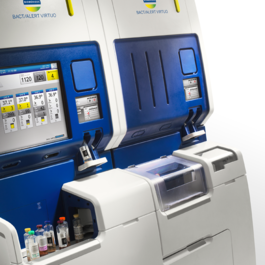 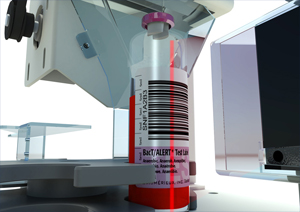 Přístroj je schopen detekovat nárůst bakterií měřením naprodukovaného CO2 v pravidelných intervalech. Jakmile je naměřena kritická hodnota, přístroj signalizuje pozitivitu hemokultury.

Nejvhodnější doba pro odběr hemokultur je doba, kdy pacient má třesavku, nebo vzestup teploty (nikoli však její vrchol).

Materiál: krev, jiný primárně sterilní materiál (mok, punktát z kloubu apod.) – min. 2 ml

Pozitivita je hlášena automaticky přístrojem do UNIS jako předběžný výsledek, po zhodnocení mikroskopie ze signalizující lahvičky (hodnotí VŠ mikrobiolog) je nález hlášen telefonicky na oddělení a je dohledatelný v UNIS jako předběžný výsledek

Negativní výsledek je odesílán po 5 dnech kultivace

Okamžitě po příjmu lahvičky signalizující pozitivitu je zhotoven mikroskopický preparát v Gramově barvení a mikroskopie s předběžným hodnocením nálezu je laboratoří hlášena klinickému oddělení.

Již druhý den je ve většině případů k dispozici identifikace mikroba a citlivost na antibiotika.
Mikrobiální identifikační systém na bázi hmotnostní spektrometrie
hmotnostní spektrometrie s laserovou desorpcí/ionizací za přítomnosti matrice s detekcí doby letu (Matrix Assisted Laser Desorption Ionization Time-of-Flight – MALDI-TOF)
úplná databáze klinicky významných druhů
výsledky během několika minut
Systém VITEK
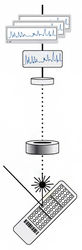 Systém VITEK®MS
plně automatizovaný systém umožňující identifikaci mikroorganismů současně se stanovením jejich citlivosti k antimikrobiálním látkám
identifikace mikroorganismů je zde založena na principu hmotnostní spektrometrie (MALDI-TOF)
vzorky identifikovány pomocí čárových kódů, naneseny na MALDI terčík, vloženy do přístroje, proběhne MS analýza
získaná spektra automaticky srovnána s DB a provedena identifikace izolátu
Automatizace ELISA vyšetření
ThunderBolt® - 2-destičkový, plně automatizovaný, otevřený systém
ELISA  nebo chemiluminiscenční (CLIA) testy
systém pipetování s možností nastavení objemu vzorku od 1 ul
možnost předředění vzorku přímo do reakčních jamek
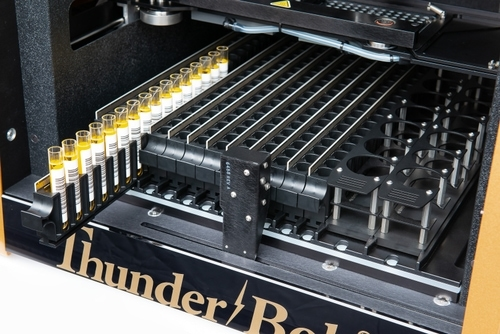 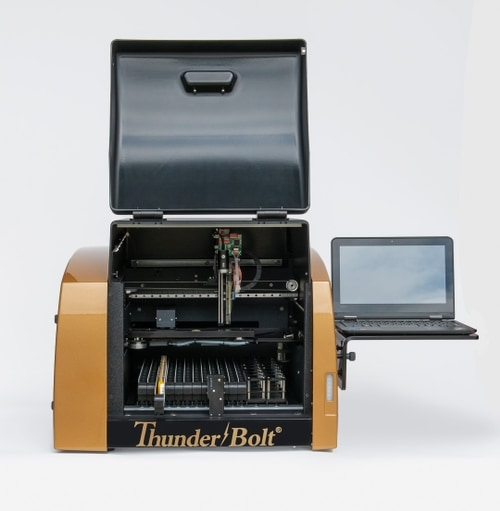 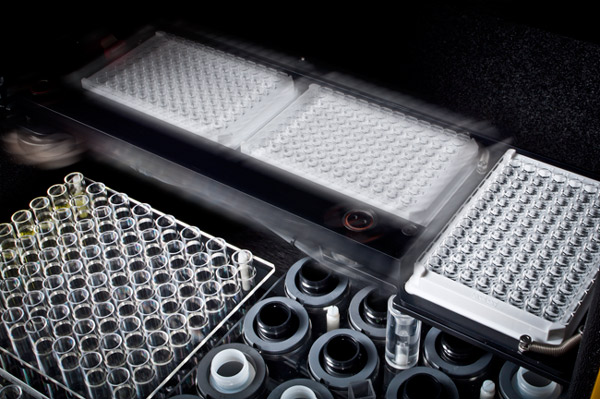 cobas® Liat® – POC real-time PCR analyzátor
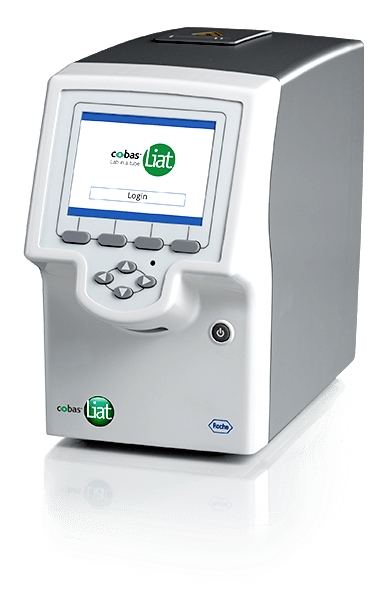 cobas® Liat® umožňuje rychlou a přesnou PCR diagnostiku přímo v ambulanci lékaře. Výsledky, které jsou zobrazeny maximálně do 30 minut, lékaři usnadní správnou diagnózu okamžitě po skončení analýzy. Pacient tak dostane cílenou léčbu během první návštěvy u lékaře. Systém cobas® Liat® je ideální pro statimové testování potřebné k rozhodování v časové tísni.

• Malý, kompaktní design vhodný na kliniku, do laboratoře nebo pro satelitní pracoviště 
• Doba testování v závislosti na testu 20–30 minut 
• Plně automatizovaný proces, intuitivní uživatelské rozhraní a jednoduchá interpretace výsledků 
• Minimalizované riziko chyb uživatele a kvalitní datový výstup díky odolné konstrukci 
• Připojení do informačního systému pro efektivní správu dat